E-learning påEUC Sjælland Ole Nørvang-HolmUddannelseschefEUD & AMU
Hvorfor E-learning?
Hvorfor E-learning?

Manglende fleksibilitet i egen organisation – leverancesikkerhed
Ønske om at gøre det smartere – 
      ressource udnyttelse
Behov for at sætte strøm til vores uddannelser – følge med tiden
AMU-kurser som E-learning
Hvorfor disse kurser?

Certifikatkurser – krav til virksomhederne
Stor efterspørgsel
Intern brug på EUD
FKB
Pers. sikkerhed ved arbejde med epoxy og isocyanater, 47942
Vejen som arbejdsplads – Certifikat, 47136
Systemstilladser - opstilling mv., 44004
Gaffeltruck certifikatkursus B, 47592
Teknikken bag E-learning
Hvorfor vælge Moodle og ekstern hosting?

Moodle er Open Source, det giver frihed til at sætte systemet op til vores brug
Moodle er gennemprøvet og sikkert
Elever og kursister logger på med UNI-login
Ekstern hosting giver driftssikkerhed og sikker backup
Platform:
Moodle LMS
Hosted hos IT-kartellet i Kbh. 
Et LMS er (Learning Management System)
Facts om kurserne
Epoxy –  75/25 (kursisterne arbejder med praktiske opgaver under E-learningsdelen)
VSA – 75/25 
Systemstillads – måske 50/50 
Systemstillads –  Blended learning
Gaffeltruck – Blended learning 
Alle kurser udbydes tillige med fuld tilstedeværelse
Modeller for E-learning

75% E-learning og 25% tilstedeværelse
Mindre end 75% E-learning 
Blended learning
Kursistens vej til kursus…
Almindelig tilmelding
Kursist får infomail med link og koder til kurset
Kursist logger på med bruger-navn, kode og tilmeldingsnøgle til selve kurset
Kursisten er i gang med kurset
Epoxy og isocyanat kursus
Opdelt i kapitler
Hvert kapitel har mellem 3 og 12 aktiviteter
Alle aktiviteter afsluttes med en test
Evaluering for kurset
Afsluttende prøve og praktisk undervisning  på skolen.
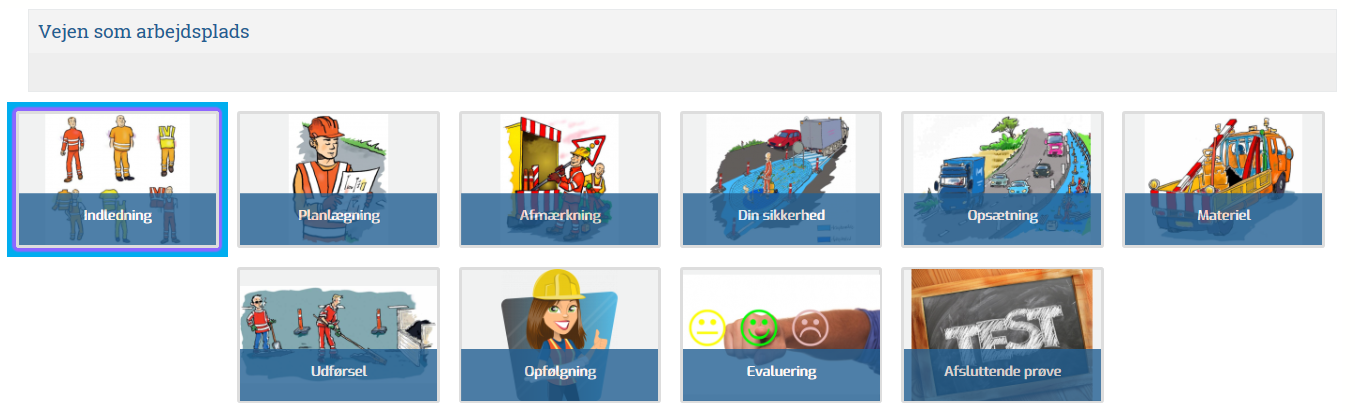 Vejen som arbejdsplads

Opdelt i emner
Mellem 2 og 12 aktiviteter i hvert emne
Alle aktiviteter afsluttes med en test
Evaluering at kurset
Afsluttende prøve
Login på VSA kursus
Login på platformen
Klik på dit kursus
Skriv din tilmeldingsnøgle
Gå i gang med kurset
Kurset set med kursistens øjne
Klik på emnet
Vælg aktivitet
Klik på indtast
I gang med teori
Tag quizzen
Afslut aktiviteten

OBS Videohastighed sat op
Læringsspil
Spil undervejs øger motivationen
Gør det sjovere
Giver ”luft” undervejs

OBS Videohastighed sat op
Udvikling
Fremtidsplaner…

Oversættelse af eksisterende kurser til andre sprog
Nye kurser, f.eks. Rørlægger og
Grundfaget matematik
Andet?
Løbende evaluering fra elever/kursister bruges som input til at videreudvikle  E-learningskurserne
Prøv det!
Er du nysgerrig for at prøve?Så sender Kenneth et gæstelogin.

Kenneth Jensen
Mail: ktje@eucsj.dk
Mobil: 25235869
Forretning og samarbejde
Forretning
Adgang til vores platform

Samarbejde
EUC Sjælland søger samarbejdspartnere
Kontakt

Ole Nørvang-Holm
Mail: olho@eucsj.dk
Mobil: 25235806